Transposition Ciphers 
in Historical Context
William Ricker
© 2016
CC-BY-SA
Agenda
1. Crypto News Review
2. History: Transposition Ciphers in Historic Context
3. How To Reminder for GPG/PGP Key-signing
4. GPG/PGP Key-signing
Crypto News review: from 2014-09
2014-fall
SHELLSHOCK wasn't crypto
POODLE  - “Padding Oracle on Downgraded Legacy Encryption” - Yet another side-jack exploit – HTTPS in Starbucks not safe if SSLv3 downgrade allowed ! 
SSLsplit - tool for MITM intercept 
"Let's Encrypt" announced for 2015 
Whatsapp adds E2E 
2015
FREAK (downgrading session to export ciphers)
RowHammer (DRAM abuse)
TrueCrypt Audit
LogJam “ Imperfect Forward Secrecy” (per Sggrc) – export-grade TLS
2016
CacheBleed: A Timing Attack on OpenSSL Constant Time RSA
Drown – riffing SSLv2 to compromise  TLS (turn off old ciphers!)
BadLock – overblown! 
CA follies continue 
many more named exploits, mostly over-sold
CVE-2016-6313 Random Number prediction
4640 bits from the RNG needed yawn 
The Million-Key Question—Investigating the Origins of RSA Public Keys
weaponizing of Rowhammer with “Flip Feng Shui,”
2. Transposition Ciphers 
in Historic Context
Using Codes and Ciphers !
Cryptographic Taxonomy
Steganography
Codes
Ciphers
Composite
Taxonomy: Steganography
message, what message ?
e.g, Acme::Bleach or lemon juice 
Example, “Attack at Dawn” becomes:
Taxonomy: Codes
Semantic level substitution
One Part vs Two Part
Complete or partial
Nomenclator – one-part, partial
“Attack At Dawn” 
to “GrapeJelly At Dawn”
Commercial Codebooks – one-part.
Mostly for brevity; 
registration required.
Trench Codes
Military & Diplomatic Codebooks
Normally two part (plus additive)
Washington Naval Conference of 1922
Gray 
Midway (JN-25b)
“GrapeJelly  Textbook”
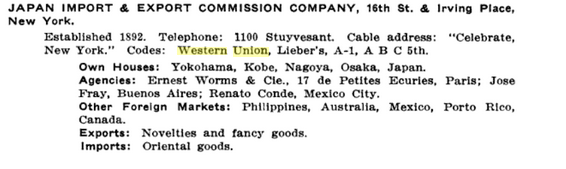 BOHORDER PESTANEABA
04206		 114976 
(inserted ATTACK in 1st custom space after Attach; used 5am Thursday for DAWN)
Taxonomy: Ciphers
Orthographic level
Substitution – 
from Caesar, ROT13 to Enigma to Vernam to Solitaire
(Hebrew Atbaš was before Caesar.)
Digital stream ciphers
Transposition
Rearrange the deckchairs 
Hybrid
Digital Block ciphers Feistel rounds of S&P(DES, AES)
Tunny (Baudot TTY bits toggled and swapped);
All of the above
Diplomatic (or commercial) codebooks with Additives and/or Transposition super-encipherment 
Substitution Cipher with Jargon phrasebook to avoid probable words
KGB/VIC ciphers: straddle or Vigenère, proper-noun inclusions, hidden OTP, double transposition with voids, microdot or secret ink, hollow-nickel.
Transposition Ciphers
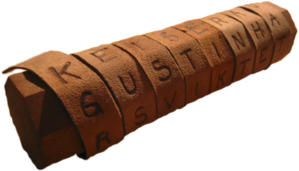 Scytale (Wikipedia image)
Grilles (primitive)
Rail fence (combines with bifid substitution naturally)
Columnar
Double
Variations
Disrupted ( Voids )
Myszkowski (POTATO, TOMATO)
Unpadded / Ragged
u
Transposition  -
Disadvantages
limited key-space
Shape choices of key are tied to size of message trivially
Error prone by hand
And the More-secure variations are more error prone (and may be complication illusoire)
Frequency analysis matches input
Discloses transposition in use
And/or discloses input language or prior substitution's frequencey 
Advantages 
Cryptanalysis requires either probable word or 'depth' on a key
Simplest substitution does not; yields to entropy  
But 'the' may be enough of a probable word
Historic Example 1. USMTC (Y-150)
Smithsonian/Zooniverse/ Huntington Library Citizen-science initiative to transcribe Lincoln's war telegrams “Decoding the Civil War”
http://www.smithsonianmag.com/smart-news/you-can-help-decode-thousands-top-secret-civil-war-telegrams-180959561/
https://www.zooniverse.org/projects/zooniverse/decoding-the-civil-war
https://www.zooniverse.org/projects/zooniverse/decoding-the-civil-war/about/education
https://blog.decodingthecivilwar.org/
https://web.archive.org/web/20160628222057/http://www.c3teachers.org/wp-content/uploads/2016/01/Anatomy-of-a-Cipher.pdf
Really looking for transcribers
See also William Rattle Plum, The Military Telegraph during the Civil War in the United States v1 & v2
https://archive.org/search.php?query=Plum%2C%20William%20Rattle
Lincoln's War Dept Code
Nomenclator code 
With multiple replacements
Single-part
Does not include small /common words
But recommends punning homophony 
Anna Police = Anapolis (will fractionate)
Tooth = To The, Toby = to be  (won't help anagramming)
Superencrypted by Transposition
Route encryption by words 
Words are easier in manual telegraphy
Columnar variant with reversed columns (typically alternately but 2^N choices)
Prefix of 3 blind (commencement) words  to indicate the columns & Route and lines.
Suffix of a blind word after each column as a buffer, ?indicating which it was?
U.S. MILITARY TELEGRAPH.
Apr 12 1865
By Telegraph from War Dept

To J. H. Emerick
Whats next news I the prayers I to while coming star
what you you mean dispatch zebra I you spirit there
understanding any if the piloted your offer there such of
any and have was I to Emma never seen of of no toby
Zodiac on there is with what remains yoke as sign my
sign temper acted in to paradise flood over weitzel abe
remember pekin that my walnut to form such why not
say may it if together there you have spoken matter have senses shelter bardie not galway in manifested torch letter in no bologne plenty dont sign me you legislature me appeared but bearing out unity in your prayers while doubt the is the is pedlar draw you down
T. T. Eckert
123

From “Anatomy of a Cipher” Daniel W. Stowell https://web.archive.org/web/20160628222057/http://www.c3teachers.org/wp-content/uploads/2016/01/Anatomy-of-a-Cipher.pdf
Decryption
Note check 123 is 2 less than body count 125. It's the original's count ! !
To Emerick, From Eckert – those are the Operators. Routing to operator with inner addressee.
“Whats next news I the prayers I to”
Blinds. In current code, 
“Whats” is 10 columns and below Route (negative = up) 
Next:2 + News:9 = 11 Lines
  ROUTE:   6  10  -1   8  -2   4  -7   3  -5   9
  count:   1   2   3   4   5   6   7   8   9  10
unROUTE:   3   5   8   6   9   1   7   4  10   2
Sample Route WHATS
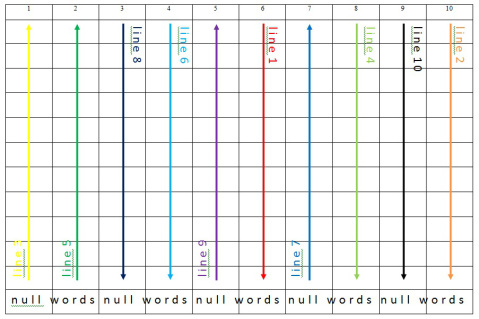 Decryption... break to columns
C  6( 1):I  the  prayers  I  to  while  coming  star  what  you  you  mean
C 10( 2):dispatch  zebra  I  you  spirit  there  understanding  any  if  the  piloted  your
C -1( 3):offer  there  such  of  any  and  have  was  I  to  Emma  never
C  8( 4):seen  of  of  no  toby  Zodiac  on  there  is  with  what  remains
C -2( 5):yoke  as  sign  my  sign  temper  acted  in  to  paradise  flood  over
C  4( 6):weitzel  abe  remember  pekin  that  my  walnut  to  form  such  why  not
C -7( 7):say  may  it  if  together  there  you  have  spoken  matter  have  senses
C  3( 8):shelter  bardie  not  galway  in  manifested  torch  letter  in  no  bologne  plenty
C -5( 9):dont  sign  me  you  legislature  me  appeared  but  bearing  out  unity  in
C  9(10):your  prayers  while  doubt  the  is  the  is  pedlar  draw  you  down
This is output of a Perl program, 
using Perl 5.24 features that were experimentally introduced in 5.20 
Come to Boston Perl Mongers to see it !
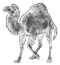 Decryption: column check blinds
C  6( 1):I  the  prayers  I  to  while  coming  star  what  you  you
C 10( 2):dispatch  zebra  I  you  spirit  there  understanding  any  if  the  piloted
C -1( 3):offer  there  such  of  any  and  have  was  I  to  Emma
C  8( 4):seen  of  of  no  toby  Zodiac  on  there  is  with  what
C -2( 5):yoke  as  sign  my  sign  temper  acted  in  to  paradise  flood
C  4( 6):weitzel  abe  remember  pekin  that  my  walnut  to  form  such  why
C -7( 7):say  may  it  if  together  there  you  have  spoken  matter  have
C  3( 8):shelter  bardie  not  galway  in  manifested  torch  letter  in  no  bologne
C -5( 9):dont  sign  me  you  legislature  me  appeared  but  bearing  out  unity
C  9(10):your  prayers  while  doubt  the  is  the  is  pedlar  draw  you

col checks MEAN YOUR NEVER REMAINS OVER NOT SENSES PLENTY IN DOWN
Decryption... unreverse
C  6( 1):I  the  prayers  I  to  while  coming  star  what  you  you
C 10( 2):dispatch  zebra  I  you  spirit  there  understanding  any  if  the  piloted
C 10( 2):dispatch  zebra  I  you  spirit  there  understanding  any  if  the  piloted
C  1( 3):Emma  to  I  was  have  and  any  of  such  there  offer
C  8( 4):seen  of  of  no  toby  Zodiac  on  there  is  with  what
C  2( 5):flood  paradise  to  in  acted  temper  sign  my  sign  as  yoke
C  4( 6):weitzel  abe  remember  pekin  that  my  walnut  to  form  such  why
C  7( 7):have  matter  spoken  have  you  there  together  if  it  may  say
C  3( 8):shelter  bardie  not  galway  in  manifested  torch  letter  in  no  bologne
C  5( 9):unity  out  bearing  but  appeared  me  legislature  you  me  sign  dont
C  9(10):your  prayers  while  doubt  the  is  the  is  pedlar  draw  you
Decryption... unscramble to lines
L   ( 1):Emma  flood  shelter  weitzel  unity  I  have  seen  your  dispatch
L   ( 2):to  paradise  bardie  abe  out  the  matter  of  prayers  zebra
L   ( 3):I  to  not  remember  bearing  prayers  spoken  of  while  I
L   ( 4):was  in  galway  pekin  but  I  have  no  doubt  you
L   ( 5):have  acted  in  that  appeared  to  you  toby  the  spirit
L   ( 6):and  temper  manifested  my  me  while  there  Zodiac  is  there
L   ( 7):any  sign  torch  walnut  legislature  coming  together  on  the  understanding
L   ( 8):of  my  letter  to  you  star  if  there  is  any
L   ( 9):such  sign  in  form  me  what  it  is  pedlar  if
L   (10):there  as  no  such  sign  you  may  with  draw  the
L   (11):offer  yoke  bologne  why  dont  you  say  what  you  piloted
Decryption... Decode Arbitraries
L   ( 1):/9am/  /12/  /Genl./  weitzel  /./  I  have  seen  your  dispatch
L   ( 2):to  /Col./  bardie  abe  out  the  matter  of  prayers  /./
L   ( 3):I  to  not  remember  bearing  prayers  spoken  of  while  I
L   ( 4):was  in  /Richmond/  /,/  but  I  have  no  doubt  you
L   ( 5):have  acted  in  that  appeared  to  you  /to be/  the  spirit
L   ( 6):and  temper  manifested  my  me  while  there  /./  is  there
L   ( 7):any  sign  /of the/  /Rebel/  legislature  coming  together  on  the  understanding
L   ( 8):of  my  letter  to  you  /?/  if  there  is  any
L   ( 9):such  sign  in  form  me  what  it  is  /,/  if
L   (10):there  as  no  such  sign  you  may  with  draw  the
L   (11):offer  /signed/  /Pres of U.S./ 
         /why  dont  you  say  what  you  piloted/

Long-hand typos: 
to for do, bearing for hearing, that for what, my for by
Cryptanalysis
Blog says never broken by Confederates.
Likely true.
Says more of Rebels than of system! 
Rebels happily used simple polyalphabetic Vigenère with single key for most of war for their General officer cipher (See previous Vicksburg talk.)
Rebels likely didn't have crypto-intel staff to crack this
both sides broke wig-wag simple substitiutions of the other. 
NSA Spectrum, The Gray Fox Swallowed the Bait 
https://www.nsa.gov/news-features/declassified-documents/cryptologic-spectrum/assets/files/gray_fox.pdf  
Union did much better, no reports seen of Rebels doing so 
Breakable but difficult.
Depth needed – thus volume of intercepts
In theory, If this historic trove contained many encrypted telegrams matching one missing code book edition, it could be derived
but that seems unnecessary given content of the archive  
Nomenclator & Codebook Codes broken before and after, 
In theory, could've been broken 
if intercepts and staff available
Depth needed
To break either a transposition or a code-book requires lots of intercepted material.
Nomenclator codes were broken in Renaisance by “Dark Chambers” 
that copied all mail in/out of capital, including “sealed” diplomatic pouches, 
so it was possible to reconstruct single-part code book by pencil and paper.
Pre-radio: tapping telegraph lines was common by Cavalry 
but only get messages on that circuit, 
not everything as one gets with radio telegraphy in WW1
Aids in breaking
Kerckhoffs' principle: only the keys are secret; 
"the enemy knows the system" (Shannon's version).
Assume we know, or guess from observing multiple messages, that route transposition of codebook words, with blind indicators added.
We don't know the routes; nor the blind indicators; nor the Nomenclator book of Arbitraries.  
Transposition
Blind route indicators would make sorting messages into depths easier, as 1st Blind is number of columns. Many homophones, 9 per Route.
 (Did they have more than one Route for a given width during a key period? If not, Fail! )
One-part alphabetic will suggest homophones !
Typically small number of factors  of body size for columns x lines.
Blind route indicators will tattle that # columns is sometimes the same as another message of different length, removing all doubt as to which factors are which.
Blind column indicators serve as error correction for proper recipient but likewise will aid a cryptanalyst with a depth to do multiple anagramming once they've been intuited
Codebook
Nomenclator means don't have to break the little words in each version of code first, they're given free (like word-breaks in newspaper CryptoQuotes™). Oops.
Single-part code-book's parallel ordering of sensitive and cover words helps infer meaning ! 
Military Intelligence has much context to provide probable words from Order of Battle and Operational Awareness.
E.g., if we knew addressee SHELTER Weitzel refers to a (Maj)Genl, could infer SHELTER is either /MajGenl/ or /Genl/ from context.
Unknown Codewords can be obvious from context once known ones filled in. 
/Richmond/ … WALNUT Legislature 
Which Legislature might General in  Richmond be talking to? Not likely State of Maine …
Recently declassified, how Nazi Germany broke a US Code https://www.nsa.gov/news-features/declassified-documents/tech-journals/ 
Blinds acting as nulls in last line are operator chat !
Historic Examle 2. ADFGVX (Y-100)
Well, Y-98. 
WW1 centenary is well underway (1914-1918)
Centenaries of Battles of the Somme (1916 Jul01 to Nov18 ) and Verdun (1916 Feb21 – Dec18)  extends before I write this to after I present.  Ouch!
but this cipher is March to July  1918 * .
German near-front Army/Corps/Division cipher, Western Front.
Trying to break out of trenches into decisive movement before attrition; Tanks & Gas.
ADFG(v)x
Polybius Substitution
Fractionated Bifid Substitution
Thoroughly mixed alphabet
Labels ADFG(V)X
Optimized for Morse Code Wireless Telegraphy speed & accuracy 
·-   --·  ··-·  --·  ···-  -··- 
Expanded from 5x5 to 6x6 to include numerals in June
Avoids spelling
numerals become probable words!
eins zwei 	drei vier fünf sechs sieben acht neun zehn
or shifts to digits modes in other systems.
Shorter messages. less mistakes.
(Image from Wikipedia) 
Single Columnar Transposition
Ragged last row hence ragged columns
Irregular splitting / blocking of long messages
To avoid multiple anagramming
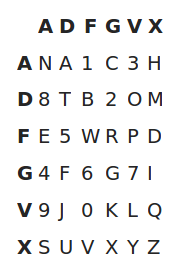 Cryptanalysis of ADFGX
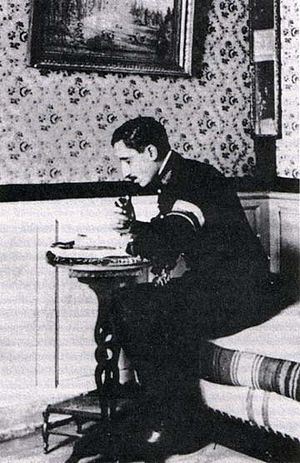 Mostly one Analyst: Lt Georges Painvan
(picture via Wikipedia)
Irregular message sizes: 
Ragged row prevents factoring for size
But eventually actually harmed security
Frequency analysis says little at start
Only 5 (later 6) letters discloses it's a Bifid
Freq distribution varied day to day disclosed that Polybius is keyed daily 
And thus likely the transposition key too
Cryptanalysis … Depth
Transposition requires Depth to break
Regular blocks in one message can provide that, but avoided here
Required depth of messages needed in same day key and similar or same size to crack
Initially too few messages
Flurry of messages prior to attack!
Only 10 days broken, but 50% of all traffic
Cryptanalysis … Entry
Find Column width, lengths
Stereotyped military message prologue results in common pattern even after transposition 
similar to “cribs”, but only need the pattern not the text ! 
(the text crib will help later)
Divide columns into long and short using prologue pattern
limits anagramming choices to subsets
Undoes the complication of where to break the columns
Two messages with same length: Multiple Anagramming
Different but close: Pattern similarity discloses width and length.
Cryptanalysis – matching columns
Frequency analysis 
Dividing columns into even/odd.
(Also can detect Even vs Odd number of columns if not determined otherwise)
Candidate pair [odd:even] columns as Polybius bifid letters
Bifid means only 36 not 26*26 kinds in each pairing so easier to have enough data to be meaningful
Cryptanalysis … finishing
Once anagrammed, bifid coordinate pairs can be treated as simple mono-alphabetic substitution; routine.
Re-use the crib to start.
Having recovered transposition (# columns and permutation)  and substitution (mixed alphabet) keys of the day, all messages of the day are readable.
SIGINT Metadata will likely indicate priority of which to read first.
General solution in between-war (de)classified text  http://www.nsa.gov/public_info/declass/military_cryptanalysis.shtml later; only special case depth solutions during war.
Critique
At a post-wars history conference, cryptanalyst Maj.(then Lt.)Painvin and cryptographer Col.(then Lt.)Nebel met.  
Double Transposition would have been too hard to get right in transmission, 
but would have blocked timely breaks if used properly.
Using it wrong would have transmitted errors more useful to breaker than recipient 
and many retransmissions, likewise ! 
Illusory Complications
Same chars in row & column labels – but can tell  'Ax' from 'xA'  
Lack of 'Russian copulation' (nor free re-wording) to hide stereotyped beginning flagged width and column size in common patterns
Varying column lengths leaked by stereotype leaking patterns through transpostion
Sorting into long / short columns  reduced anagramming
Fractionated letters actually makes frequency testing candidate column pairs more useful
3. GPG/PGP Key Signing
A quick HOW TO
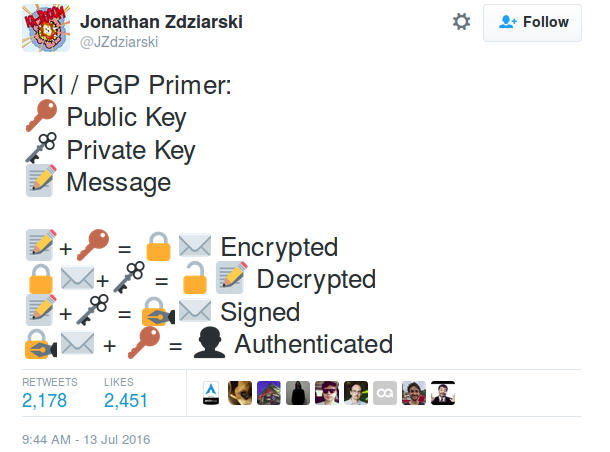